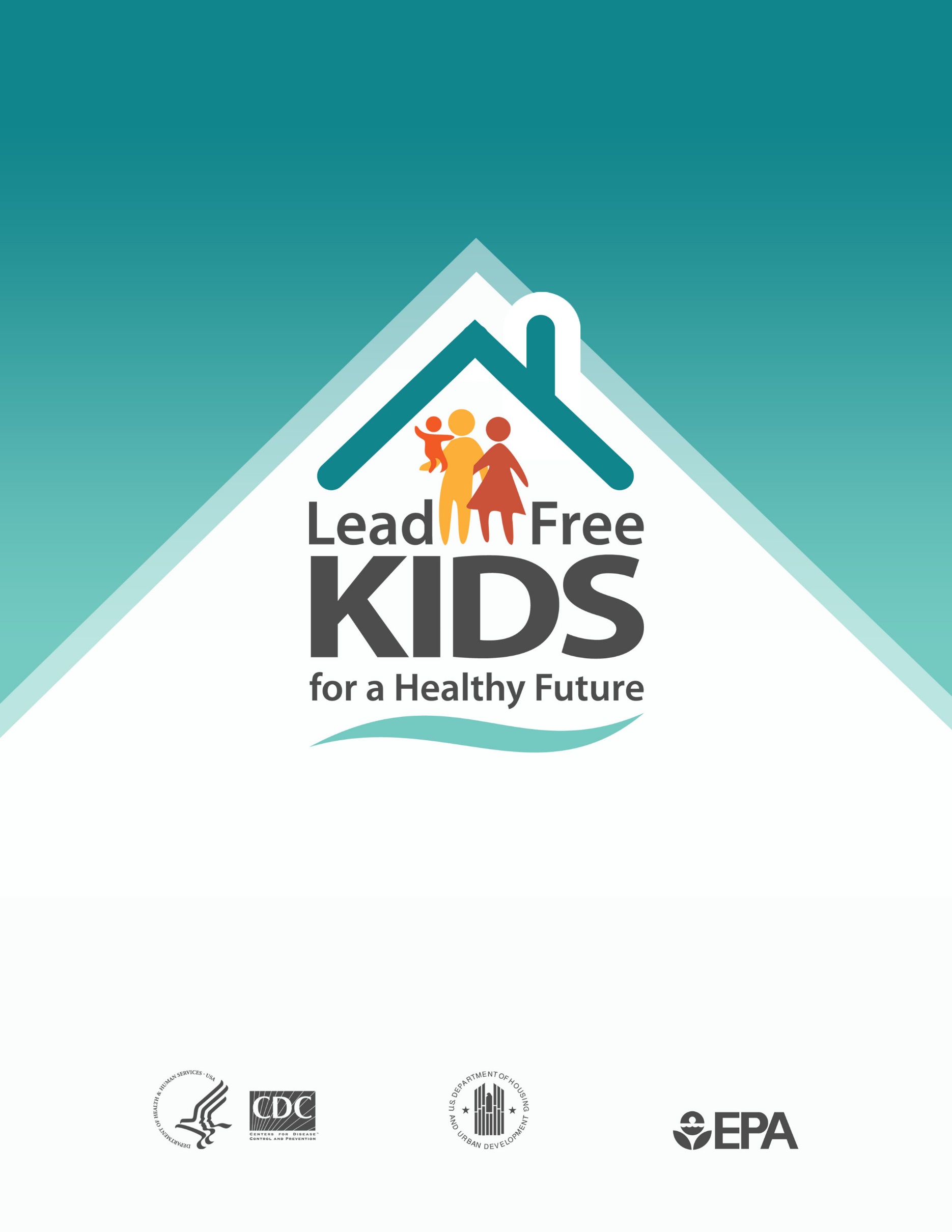 NATIONAL LEAD POISONING
PREVENTION WEEK
OCTOBER 19-25, 2014
Lead
Free
KIDS
for a Healthy Future
Get Your Home Tested
Get Your Child Tested
Get the Facts
1-800-424-LEAD (5323) | leadfreekids.org
cdc.gov/nceh/lead
hud.gov/offices/lead
epa.gov/lead